The Impact of Foreign Music on Global Culture
Exploring the Influence and Evolution of Music from Different Cultures
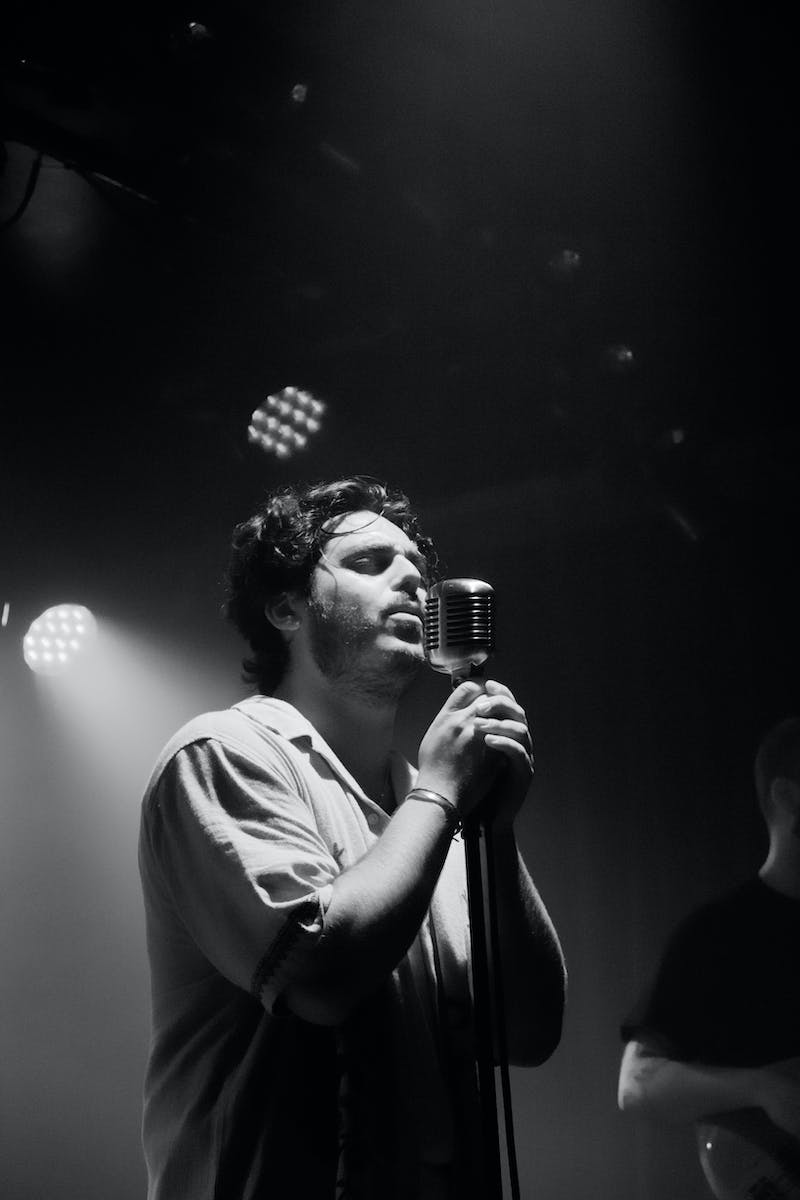 Introduction
• Foreign music has become increasingly popular worldwide
• It has greatly influenced contemporary music genres
• Globalization and digital platforms have facilitated its spread
• Exploring the impact of foreign music on various cultures
Photo by Pexels
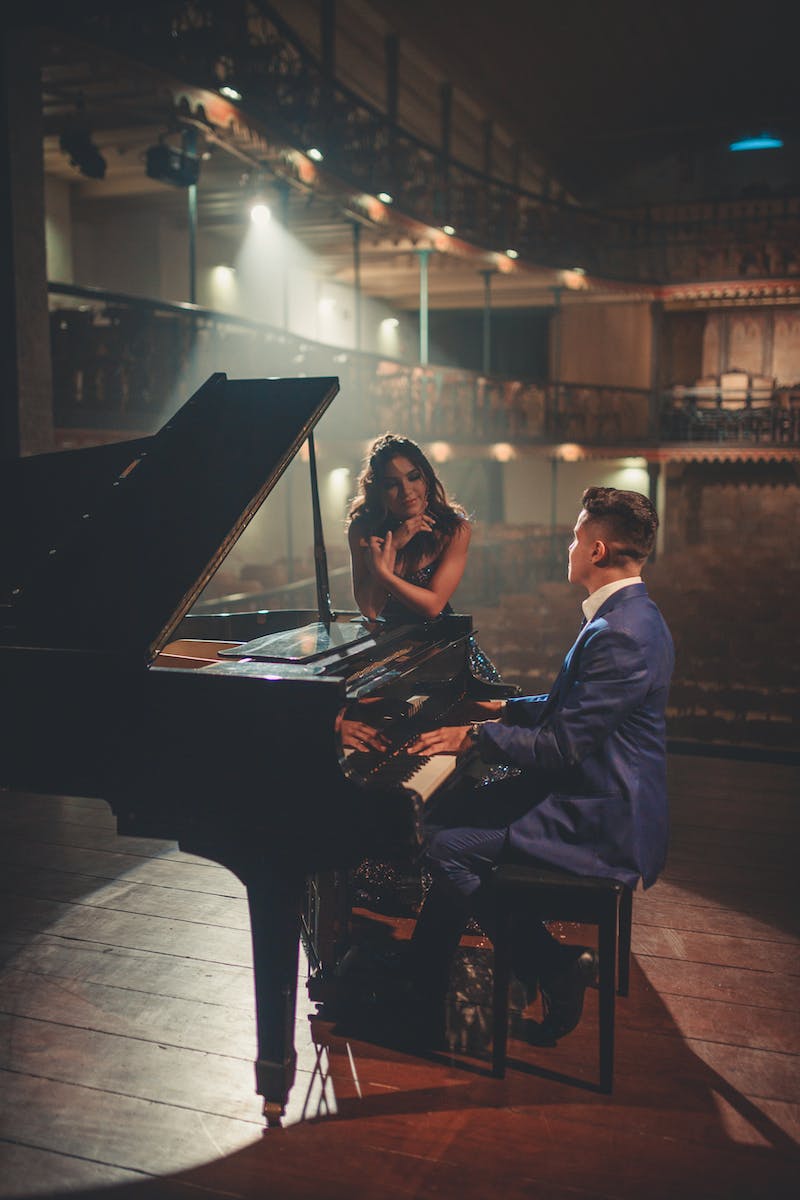 Historical Influences
• Foreign music has historical roots in various regions
• Colonialism and migration played a significant role in its spread
• Influences of African, Asian, and European music on global genres
• Examples of cross-cultural collaborations and fusion music
Photo by Pexels
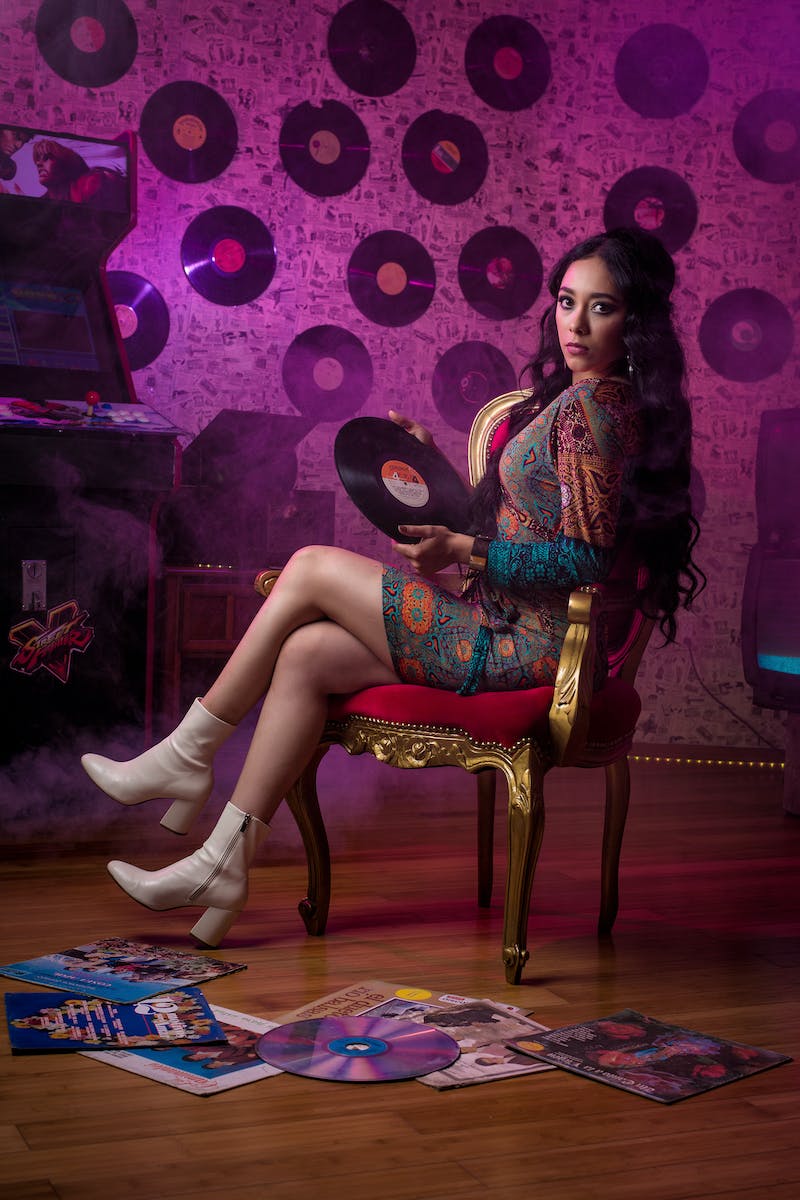 Popular Foreign Music Genres
• Explore popular music genres from different countries
• Latin American music: Salsa, Reggaeton, and Bossa Nova
• Asian music: K-pop, J-pop, and Bollywood
• African music: Afrobeat, Highlife, and Soukous
Photo by Pexels
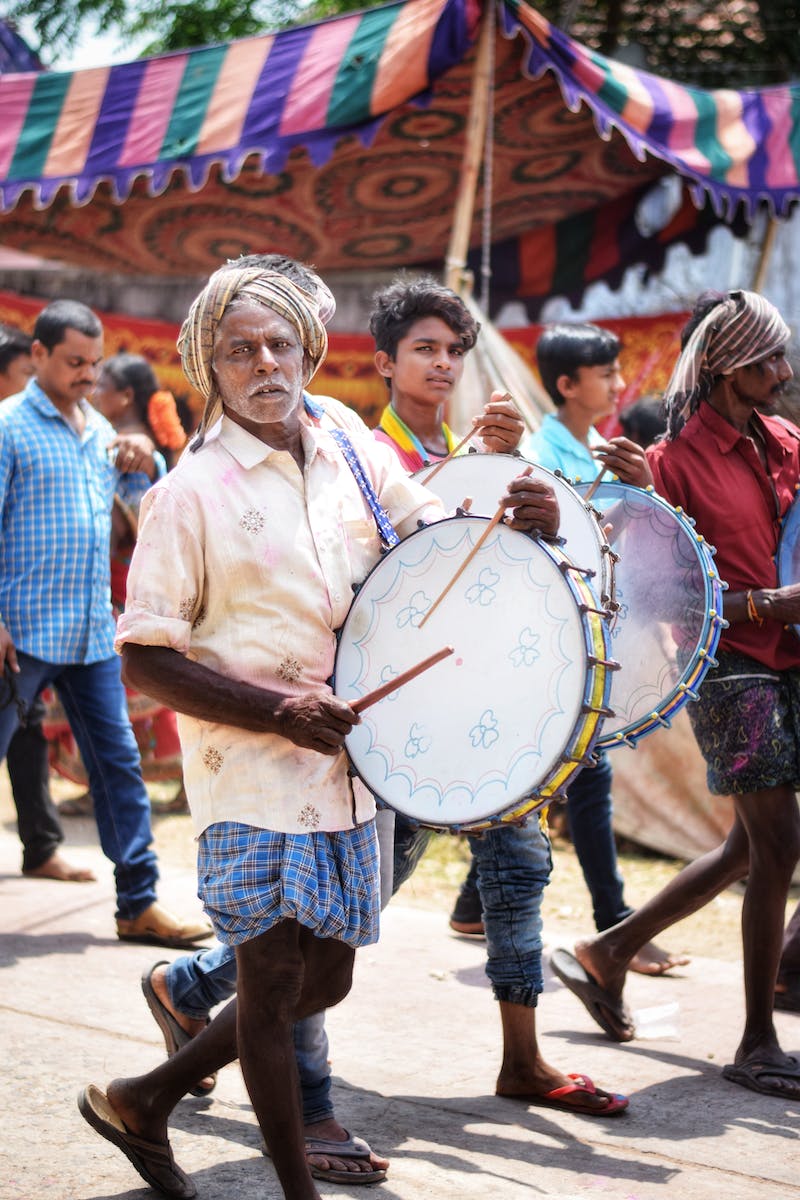 Cultural Exchange and Fusion
• Foreign music has contributed to cultural exchange
• Musicians adopting elements from different cultures
• Examples of fusion genres like world music and ethno-pop
• The positive impact of cultural fusion on music appreciation
Photo by Pexels
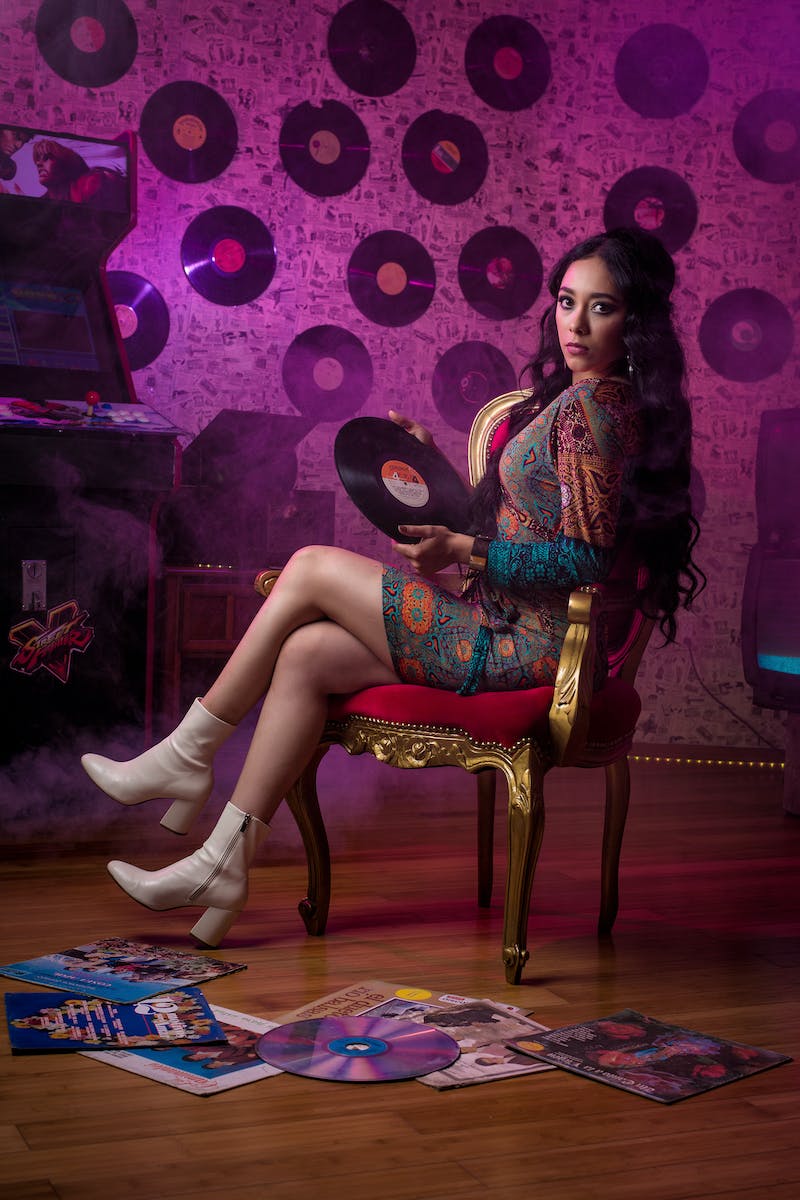 Challenges and Controversies
• Foreign music facing resistance in some cultures
• Language barriers and cultural appropriation concerns
• Impact of globalization on local music industries
• Addressing the challenges and finding a balance
Photo by Pexels
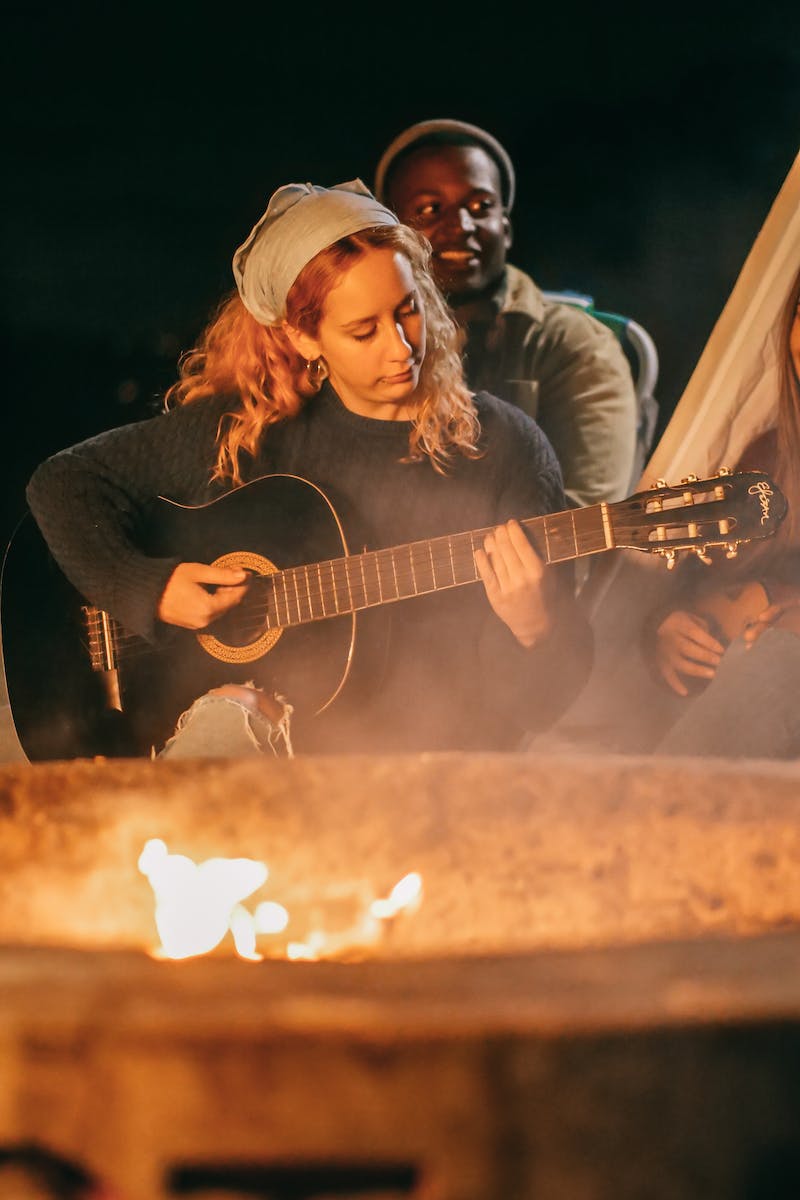 Conclusion
• Foreign music continues to shape global culture
• Promoting diversity and cross-cultural understanding
• The future of foreign music in an interconnected world
• Appreciating and embracing the beauty of cultural exchange
Photo by Pexels